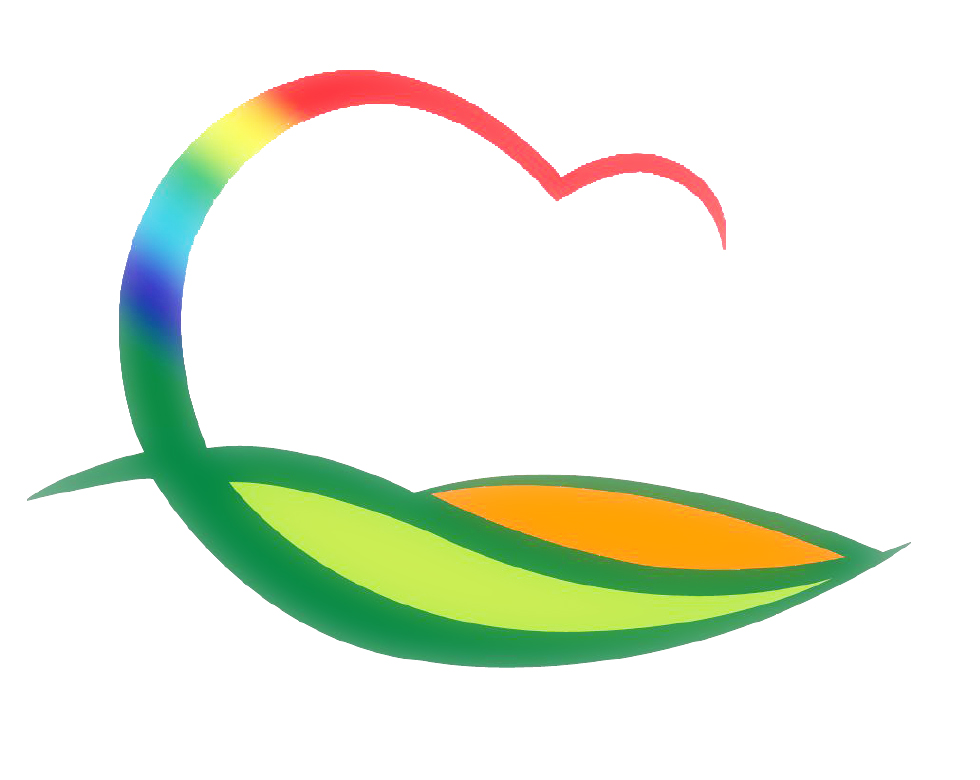 행   정   과
[Speaker Notes: 먼저, 지금의 옥천입니다.]
4-1. 영동군 공무원 맞춤형 복지점수 배정
운영기간 : 2020. 1.~12.   ※ 배정일자 : 1/13(월)
배정인원 : 930명(일반직, 군의원, 공무직근로자 등)
배정점수 : 1,062,694점(1점 = 1천원)
4-2. 1월 금요회의
1. 15. (수) 17:00 / 상황실 / 38명
2019년 회비 결산보고 및 기관단체 간 발전방안 협의 등
4-3. 1월 주민자치협의회 정례회의
1. 14.(화) 11:00 / 상황실 / 16명(위원장 최영)
  ※ 군수님  하실  일 : 감사패 수여
4-4. 영동군 라이온스클럽 합동월례회
1. 18.(토) 10:00 / 여성회관 / 100명(감고을 라이온스클럽)
  ※ 군수님  하실  일 : 축사 및 시상